DOMAČA POKRAJINA
NARAVNE  SESTAVINE  POKRAJINE:

PODNEBJE
RELIEF
PRST
KAMNINE
VODE
RASTLINSTVO IN ŽIVALSTVO
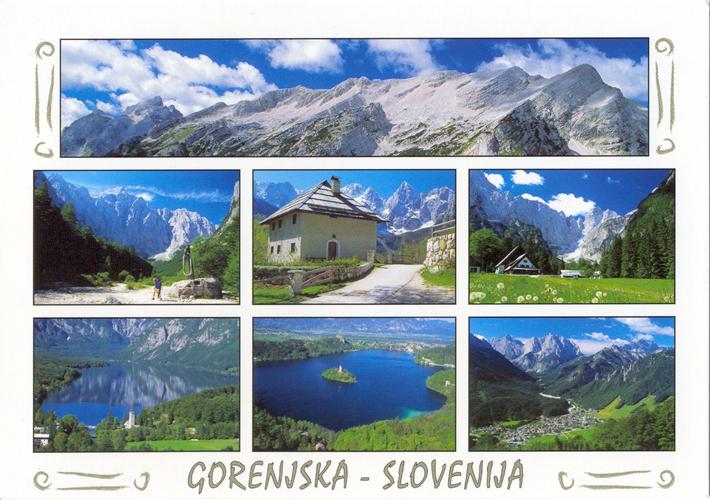 Apolonija Konjar
PODNEBJE
Podnebje nam pove, kako poteka vreme v pokrajini.
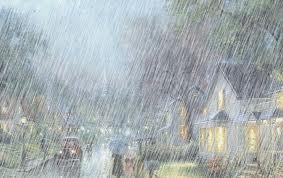 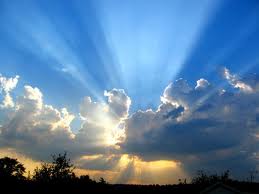 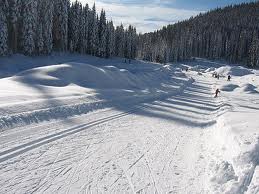 Apolonija Konjar
VODE
Vode so površinske: jezera, reke, morja
   in podzemne: podtalnica, podzemne reke…
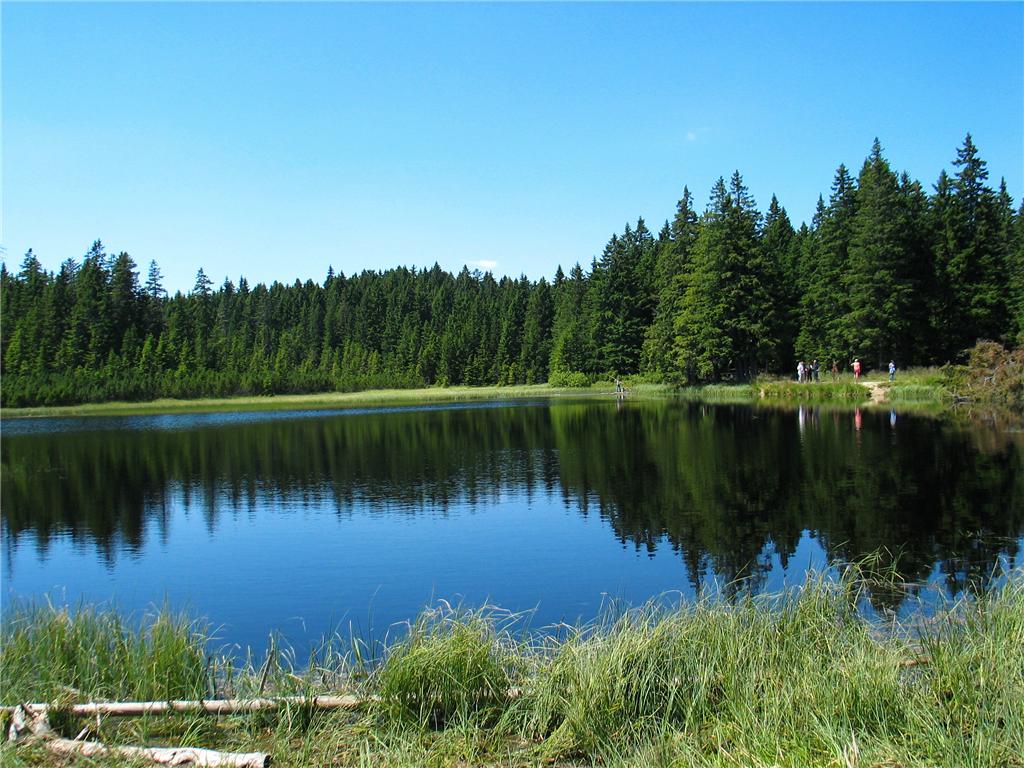 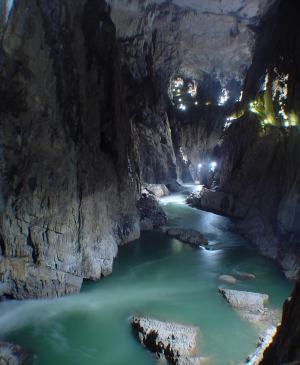 Apolonija Konjar
RELIEF
Relief ali oblikovanost površja nam pove, kje so nižine, kje strmine, hribi, ravnine…
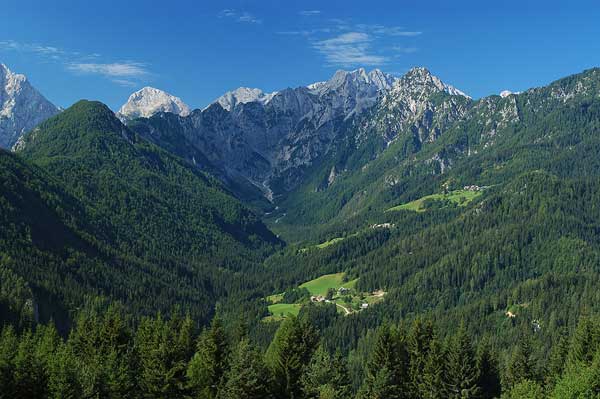 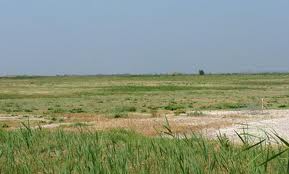 Apolonija Konjar
KAMNINE
Tla so zgrajena iz kamnin, ki so lahko zelo različne. Uporabljamo jih pri gradnji in za tlakovanje poti.
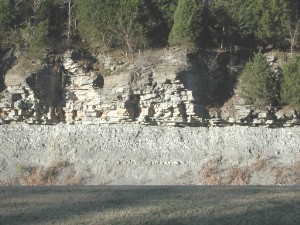 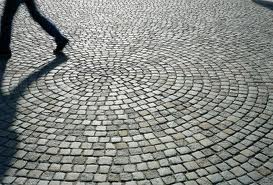 Apolonija Konjar
PRST
Prst prekriva kamnine. Debelina prsti je odvisna tudi od tega, kako strmo je površje.
Od kakovosti prsti so odvisne rastline.
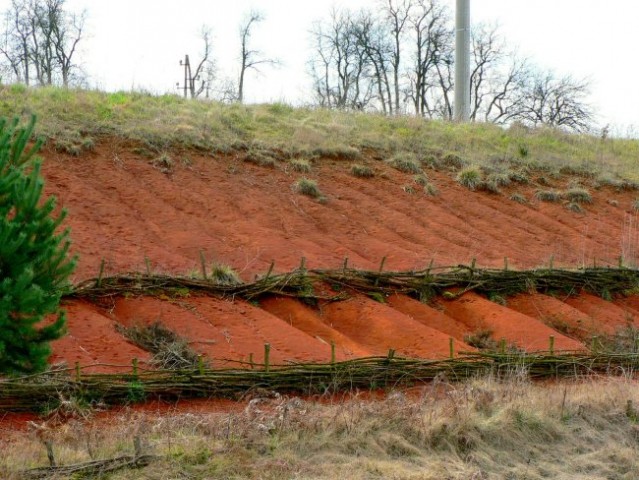 Apolonija Konjar
RASTLINSTVO IN ŽIVALSTVO
Rastlinstvo predstavljajo gozdovi, travniki…
Živali imajo v pokrajini svoj življenjski prostor.
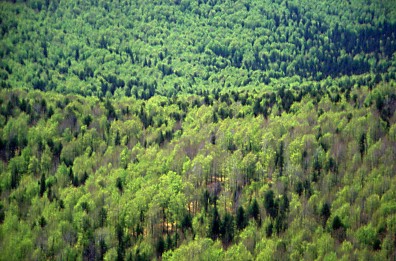 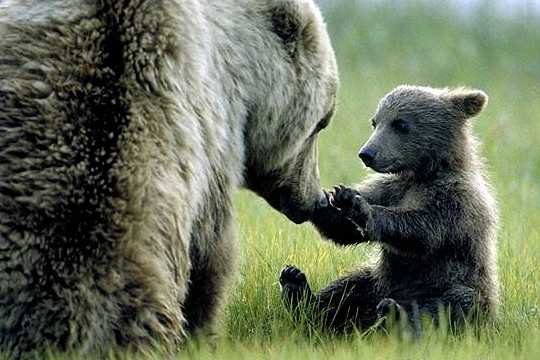 Apolonija Konjar
POKRAJINA je del Zemljinega površja.
DOMAČA POKRAJINA je pokrajina v okolici tvojega doma. Sem ne spada samo tvoj dom, šola, trgovine, knjižnica, zdravstveni dom… Domačo pokrajino sestavljajo tudi naravni pojavi, ki so zgoraj opisani: vode (jezera, reke, bajerji…), rastline, živali, oblikovanost površja (relief), podnebje, kamnine in prst.
Mojca Goltes
DOMAČA POKRAJINA_2.
Viri:
Družba in jaz 1, Založba Modrijan
Družba in jaz 2, Založba Modrijan
Od mravlje do Sonca 1, založba Modrijan
     Slikovno gradivo: 
      http://zlataleta.com/kulturna-spletanja-brezplacne-delavnice-za-invalide
     http://www.park-skocjanske-jame.si/Burger/ParkSkocjanskeJame.html
      http://www.slovenia.info/?uzivajmo_zg_savinjska=0&lng=1
      http://sl.wikipedia.org/wiki/Sedimentne_kamnine
      http://www.mojalbum.com/planina/geografija/rdeca-prst-pri-slovenski-vasi-in-preprecevanje-erozije/7029559
      http://www.firbec.com/medved-z-roznika/
      http://www.musketirji.si/razglednice/2006.html
NARAVNA DEDIŠČINA
Naravna dediščina je vse, kar je ustvarila narava npr. kraške jame, morska obala, živali in rastline, ki jih najdemo samo v Sloveniji, naravni mostovi in druge naravne lepote Slovenije.
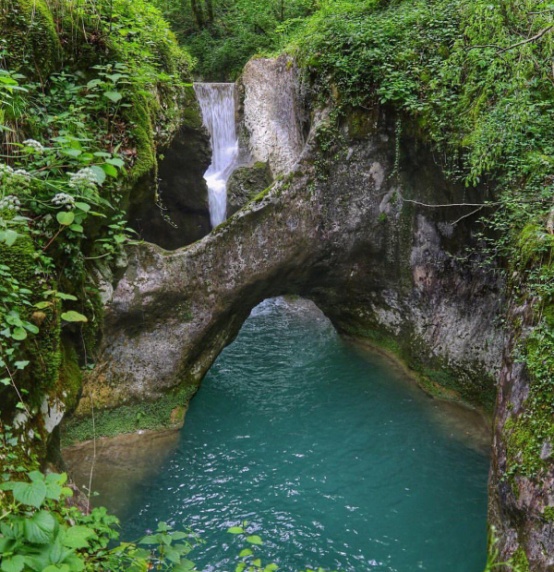 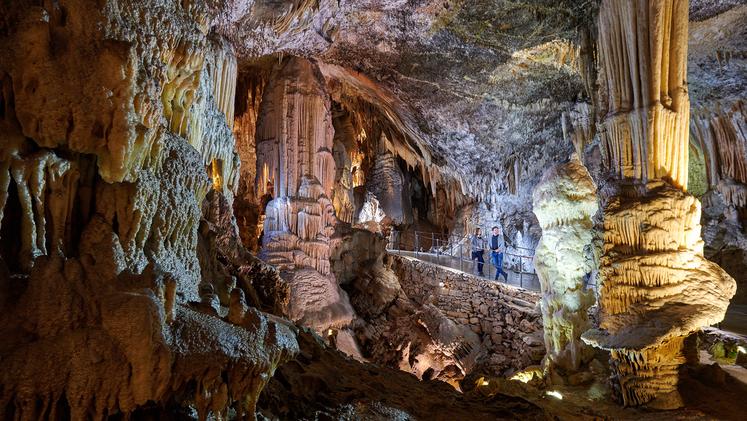 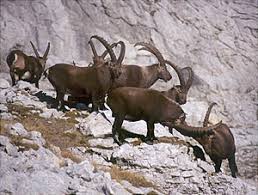 Mojca Goltes
Zapis v zvezek               MOJA DOMAČA POKRAJINA
Domača pokrajina je pokrajina v okolici našega doma. (bivanje, šolanje, zdravstvena oskrba, treningi…) Sestavljajo jo naravni pojavi in pojavi, povezani s človekom (ceste, hiše…) 
Naravni pojavi so:
PODNEBJE
RELIEF
PRST
KAMNINE
VODE
RASTLINSTVO
ŽIVALSTVO
NARAVNA DEDIŠČINA so posebni in redki pojavi v naravi. (kraške jame, obale, naravni mostovi, rastline, živali…)
KULTURNA DEDIŠČINA so predmeti, ki jih je ustvaril človek. (stavbe, predmeti, gradovi, cerkve, kipi…)
Mojca Goltes
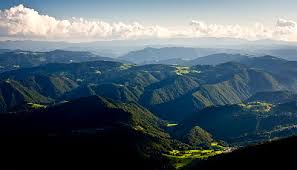 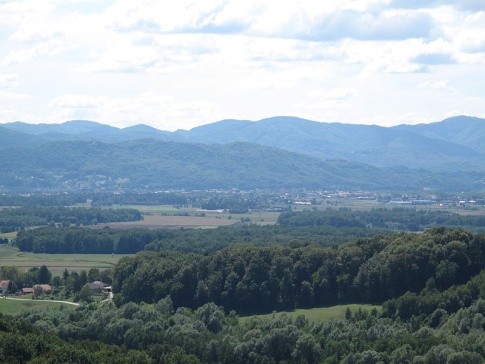 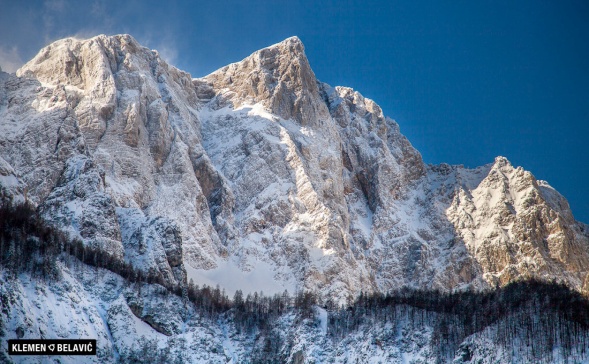 gričevje
gorovje
hribovje
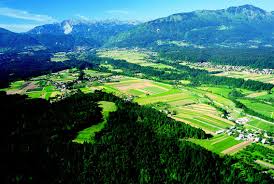 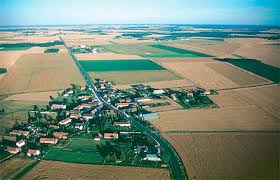 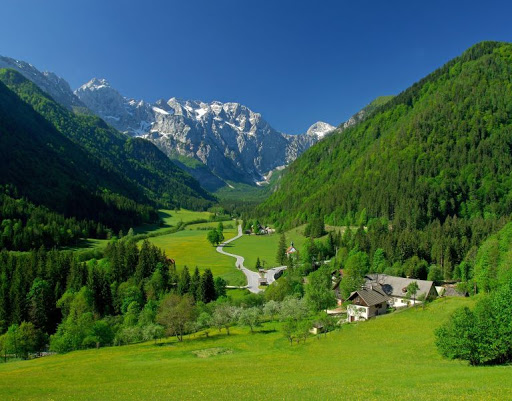 kotlina
nižina
dolina
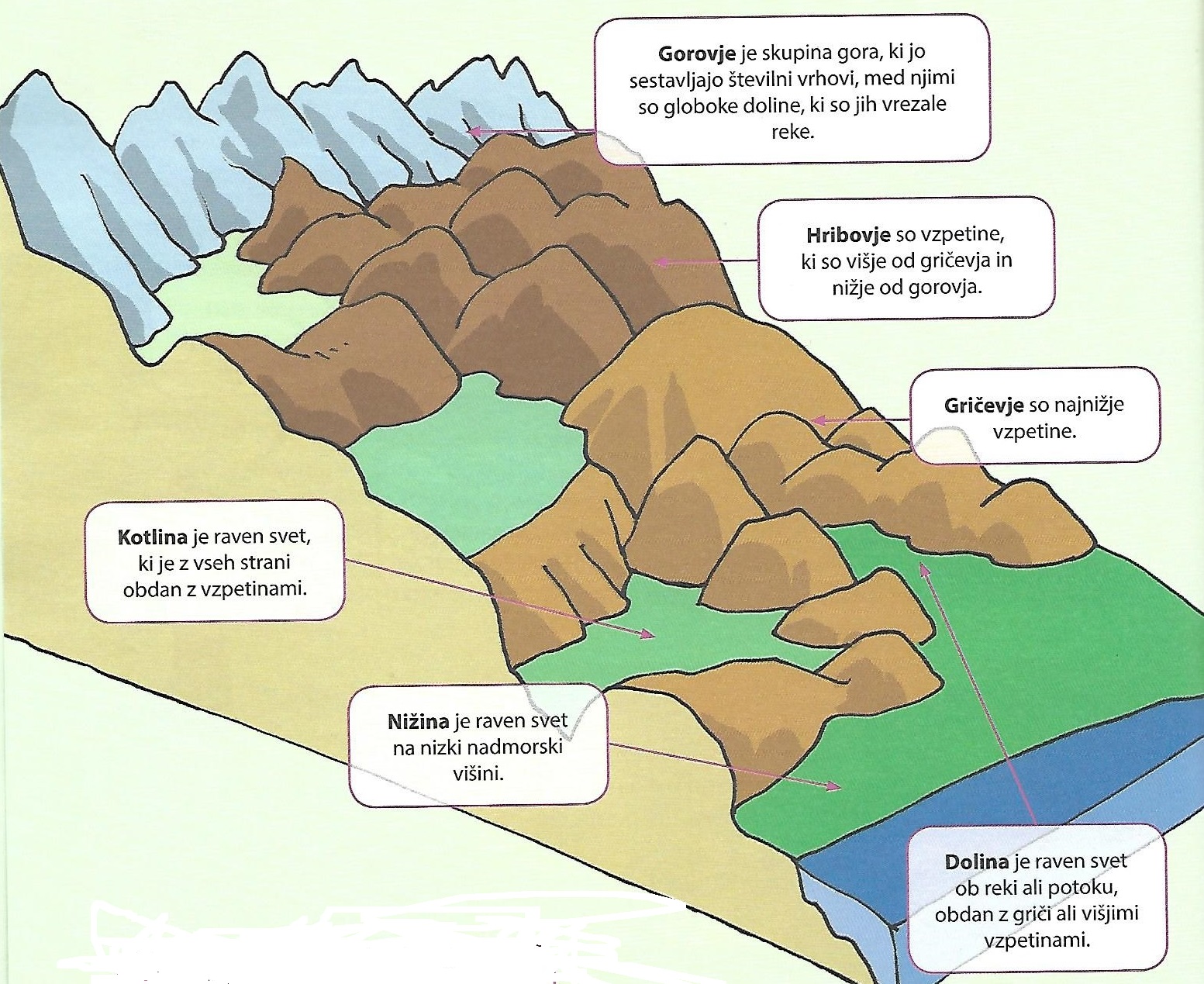 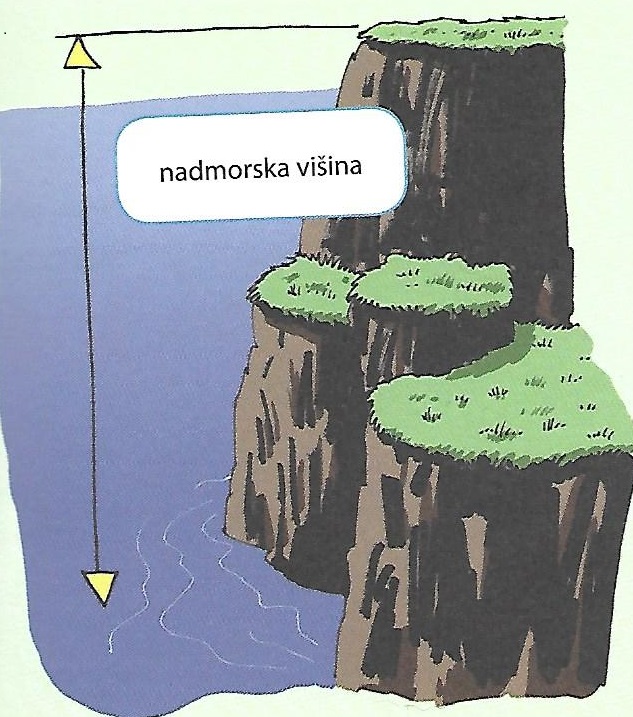 DOMAČA POKRAJINA
Viri:
Družba in jaz 1, Založba Modrijan
Družba in jaz 2, Založba Modrijan
Od mravlje do Sonca 1, založba Modrijan
     Slikovno gradivo: 
      http://zlataleta.com/kulturna-spletanja-brezplacne-delavnice-za-invalide
     http://www.park-skocjanske-jame.si/Burger/ParkSkocjanskeJame.html
      http://www.slovenia.info/?uzivajmo_zg_savinjska=0&lng=1
      http://sl.wikipedia.org/wiki/Sedimentne_kamnine
      http://www.mojalbum.com/planina/geografija/rdeca-prst-pri-slovenski-vasi-in-preprecevanje-erozije/7029559
      http://www.firbec.com/medved-z-roznika/
      http://www.musketirji.si/razglednice/2006.html
Apolonija Konjar